Grace Bible Church Glorifying God by Making Disciples of Jesus Christ
A reminder to consider others Please:
Silence your cell phone & all electronic devices
Use the nursery or cry room if your child is fussy
Get up during the preaching only if absolutely necessary (please sit in back if you must leave early)
Refrain from eating & drinking during worship service (except medical needs)
John’s Salutation & CommissionRevelation 1:4-11
The actual author of Revelation is God the Father ➔ Jesus Christ ➔ Angel ➔ John
Literal interpretation prevailed until Augustine in 5th century. It revived due to the Reformation
John’s Salutation & CommissionRevelation 1:4-11
Scripture is God’s revelation to man to be understood as He intended - that requires a literal hermeneutic
Revelation is a prophecy that will bring a blessing to those that read and heed it
These “things must soon take place” & “the time is near” refer to imminency & increases urgency to heed
John’s SalutationRevelation 1:4-5
John gives a common greeting among Christians wishing God’s grace and peace to the recipients 
“From Him who is and who was and who is to come” is God the Father
“The seven Spirits who are before His throne” is God the Spirit (cf. Rev. 3:1; 4:5; 5:6; Zech. 4:1-10)
John’s SalutationRevelation 1:4-5
“Jesus Christ” is God the Son. The three additional titles arise from Psalm 89 
The faithful witness - Ps 89:36-37.  Jesus was a faithful witness to what the Father said (Jn 8:31; 12:49-50)
John’s SalutationRevelation 1:4-5
The firstborn of the dead - Ps. 89:27. Jesus is preeminent of those resurrected (Col. 1:18; 1 Cor. 15:23)
The ruler of the kings of the earth - Ps. 89:27. Jesus returns as “King of kings, and Lord of lords” (Rev. 19)
John’s DoxologyRevelation 1:5-6
Jesus paid the price of redemption from our sins with His own precious blood (1 Peter 1:18-19)
God’s love is not just in the past, it is in the present too and remains current and active
John’s DoxologyRevelation 1:5-6
Christians as priests (1 Peter 2:9-10) lead in worship and mediate between God & man 
Glory refers to honor, reverence, exultation that belong to God. Dominion = power to rule / control
John’s DoxologyRevelation 1:5-6
Forever & ever (age to age) = continuing in the future for perpetuity. Amen = pronouncement it is all true
The Theme of the Book Revelation 1:7-8
The promised return of Jesus underlies all the Apocalypse: What happens before, during & after His return
Jesus returns with the clouds: Daniel 7:13; Matthew 24:30; 26:64; Acts 1:9-11 
His coming is imminent - present tense “is coming” instead of future tense “will come”
The Theme of the Book Revelation 1:7-8
Nothing hidden / secretive about Jesus’ return - every eye will see Him
“Those who pierced Him” - cf. Zech. 12:10 & Isaiah 53:5. Those who would have agreed to Jesus’ death
The Theme of the Book Revelation 1:7-8
Not the mourning of repentance, but of wailing, violent outcries alternating with laments - Zech. 12:10
John gives an emphatic “Yes! Amen” - This absolutely certain. The speaker of vs. 8 also verifies it.
The Theme of the Book Revelation 1:7-8
God the Father & God the Son are co-equal in all attributes - Jesus’ manifests the Father (Col. 2:9; Heb. 1:3)
Jesus uses the covenant name of God, “I am,” (Exod 3:14) of Himself in John 8:58
The Theme of the Book Revelation 1:7-8
Alpha & Omega / first & last / beginning & end are used of Jesus (Rev. 22:13) and the Father (Isa. 41:3; etc)
The Almighty is used of the Lord God distinguished from the lamb (Rev. 21:22) & of the Lamb (Rev. 15:3
The Theme of the Book Revelation 1:7-8
“Who is & who was & who is to come” is used for the Father (Rev. 1:4; 4:8), but Jesus is also eternal (Jn 1:1
Jesus is the subject of vs. 7, but in vs. 8 it is the Lord God that attests to the truth of vs. 7
The Theme of the Book Revelation 1:7-8
No passage definitively uses “Lord God” for the Son; The Father attests to the Son (Mt. 3:16-17; 17:2-5)
OT law requires witness to be borne by someone other than self (John 5). The Father assures truth of vs. 7
John’s Commission Revelation 1:9-11
John humbly identifies himself as “brother” & “fellow partaker” with those also suffering for Jesus
Suffering is normal for the disciples of Christ (Acts 3, 5, etc.) in the “fellowship of suffering” (Phil. 3:10)
John’s Commission Revelation 1:9-11
Emperor Domitian became an ego-maniac & caused a lot of people to suffering including faithful Christians
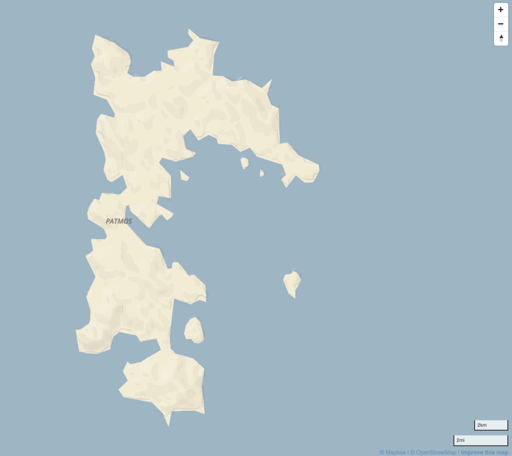 John was exiled to Patmos, a small, barren volcanic island off the coast of modern Turkey, about ad 95
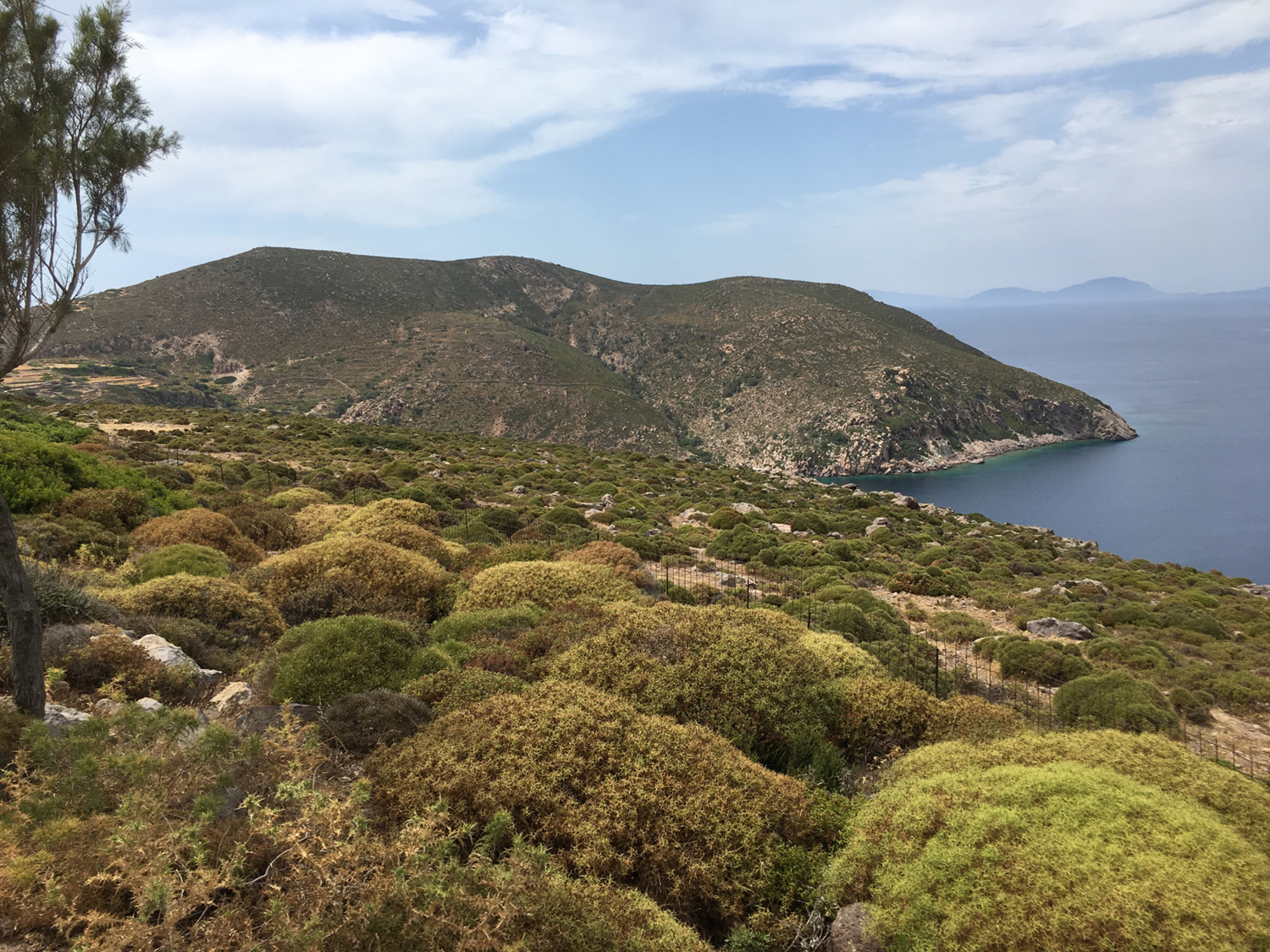 John’s Commission Revelation 1:9-11
John was “in the Spirit” - an ecstatic state which would have been similar to Ezekiel (2:2; 3:12, 14, 24)
This occurred on “the Lord’s Day” - not the “Day of the Lord”  - which would not fit this context
John’s Commission Revelation 1:9-11
“The Lord’s Day” was used at that time & area to refer to the first day of the week, our Sunday
 Acts 20:7; 1 Cor. 16:2 - the practice of some churches meeting on the first day of the week began early
John’s Commission Revelation 1:9-11
Rom. 14:5-6; Gal. 4:10; Col. 2:16-17 - meeting for worship is according to preference - it varies worldwide
John’s Commission Revelation 1:9-11
John hears a loud voice like a trumpet - he will hear after this many loud voices from different beings
This is the voice of Jesus - who is described in verses 12-20
John is told to write a book and send it to seven particular churches located in the Roman province of Asia
John’s Commission Revelation 1:9-11
These cities are located on the road that makes a loop that ties together this area of Asia - each is a mail hub
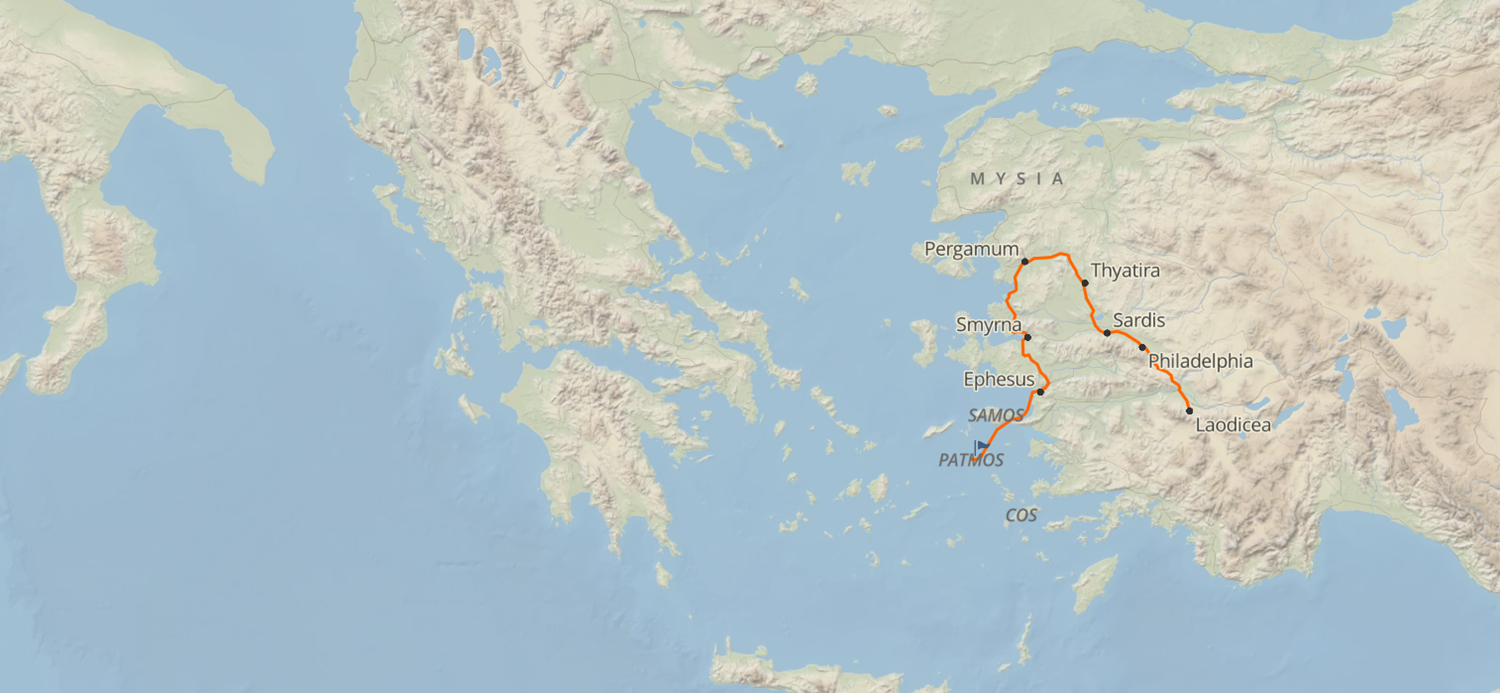 John’s Commission Revelation 1:9-11
The specific letter to each church would be shared with all - indicating application to similar churches
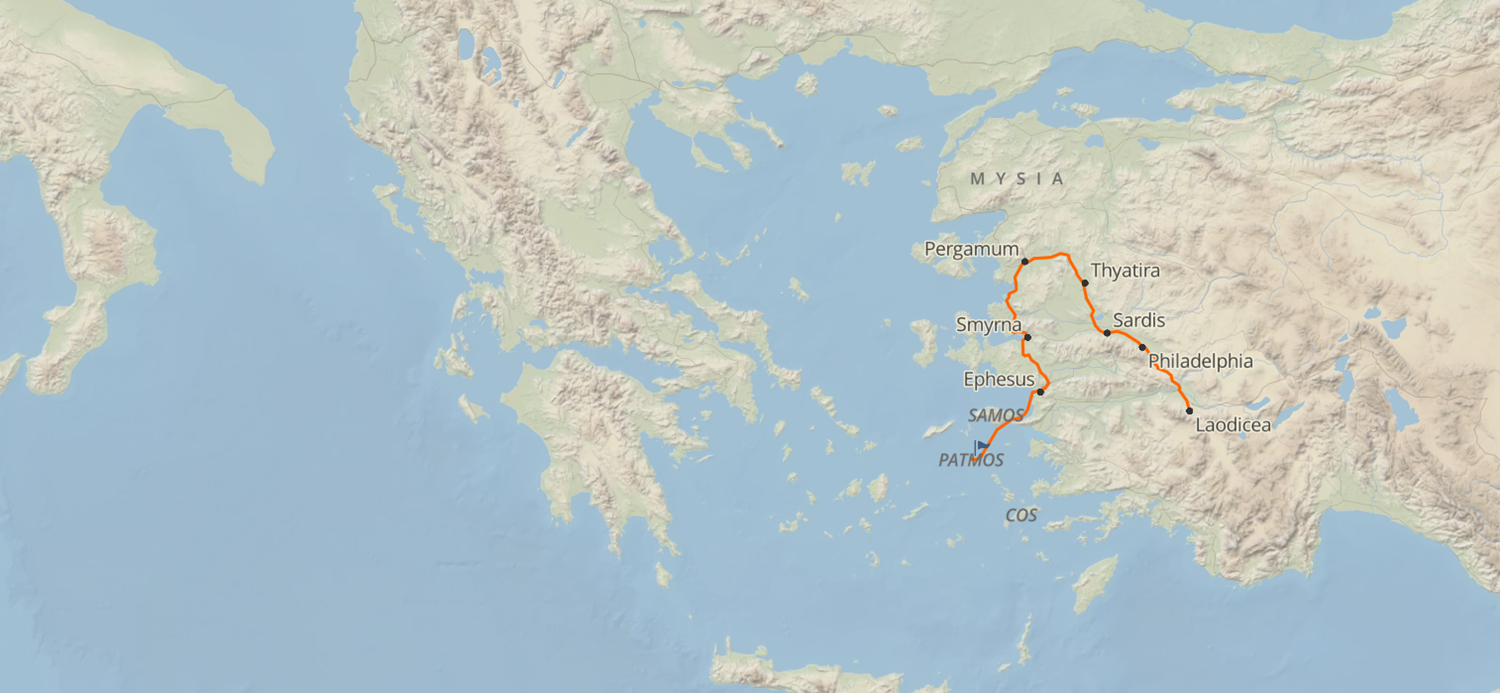 John’s Commission Revelation 1:9-11
Allegorical interpretation of these churches representing time periods of any kinds is foreign to the text
Everything is particular: person, place, time, reason, state of being, day, command, book, churches
Conclusions
John is not writing mystical allegory - he writes to bless those who read & heed this prophecy
Grace Bible Church Glorifying God by Making Disciples of Jesus Christ